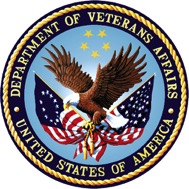 A Surgeon’s Perspective: Evaluation and Treatment of Laryngeal Cancer
Lenka Stankova MD
Assistant Professor, Otolaryngology-Head & Neck Surgery, UT Southwestern Medical Center
Section Chief, Otolaryngology-Head & Neck Surgery VA North Texas Medical Center

Texas Laryngectomee Association Conference March 9th, 2023
Dallas, TX
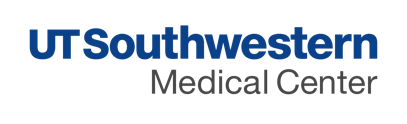 Nothing to Disclose
Function of the Larynx
Protection of the airway
Separation of the airway and the alimentary (digestive) tract
Breathing
Swallowing
Speaking
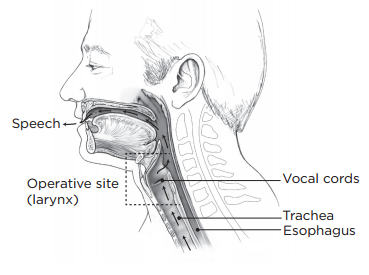 https://www.mskcc.org/cancer-care/patient-education/about-your-total-laryngectomy
Anatomy of the Neck
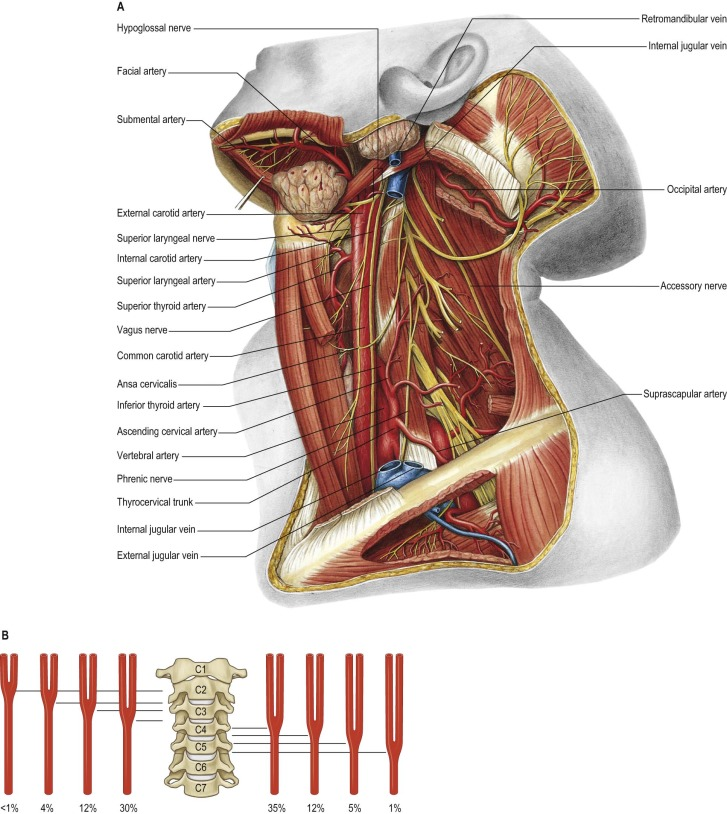 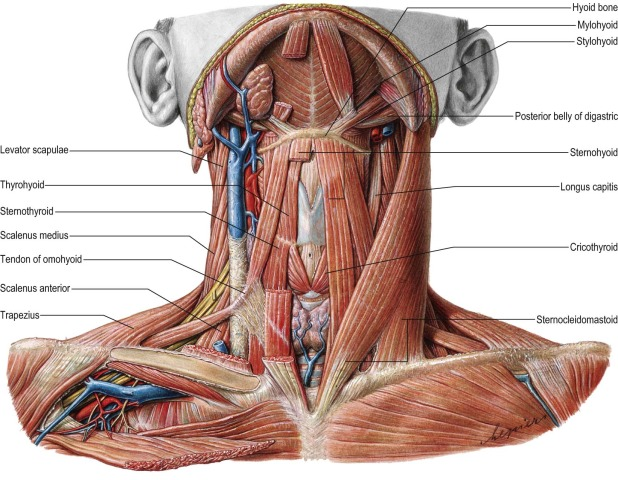 Gray’s Anatomy, 2016
Anatomy of the Neck
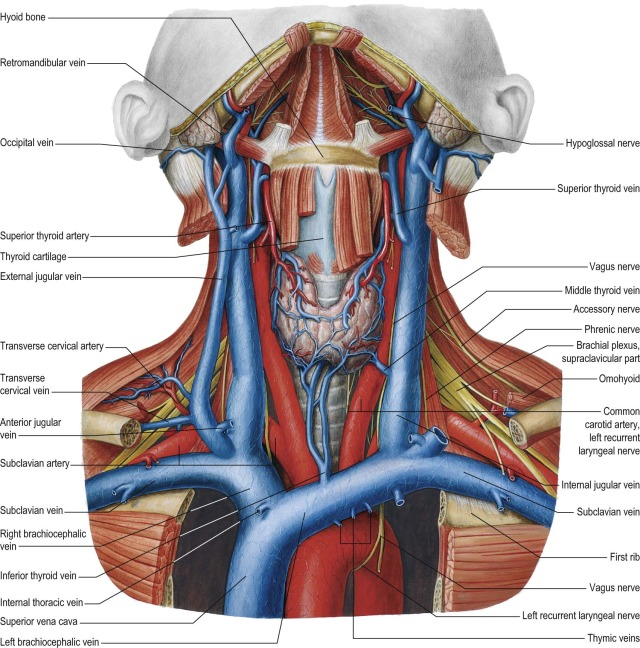 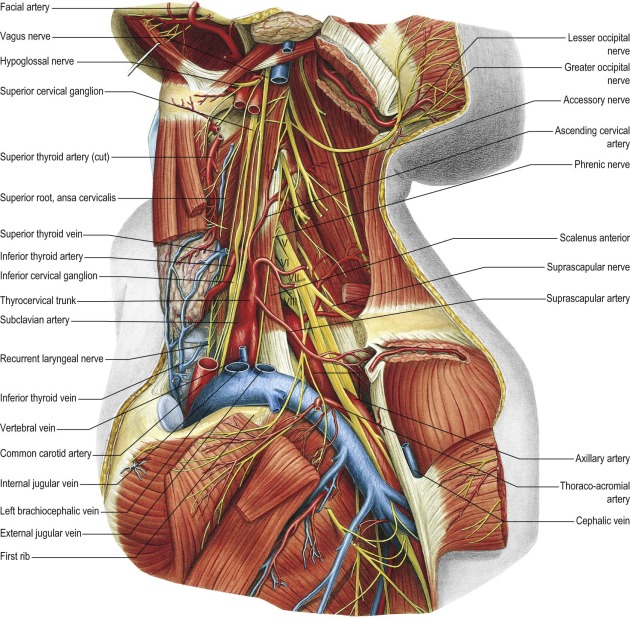 Gray’s Anatomy, 2016
Divisions of the Upper Aerodigestive Tract
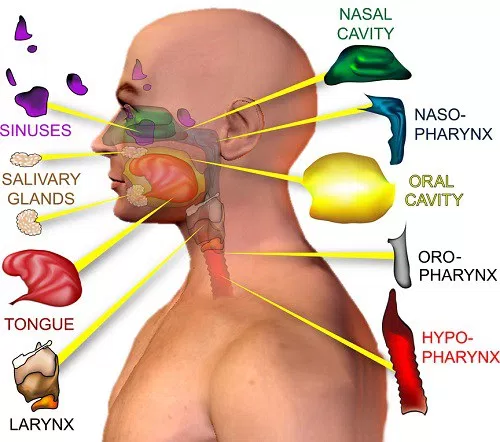 https://www.ahns.info/patient-information/understanding-head-neck-cancer/overview/
Anatomy of the Neck, Oral Cavity
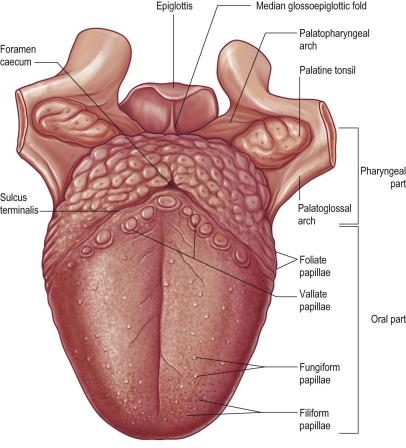 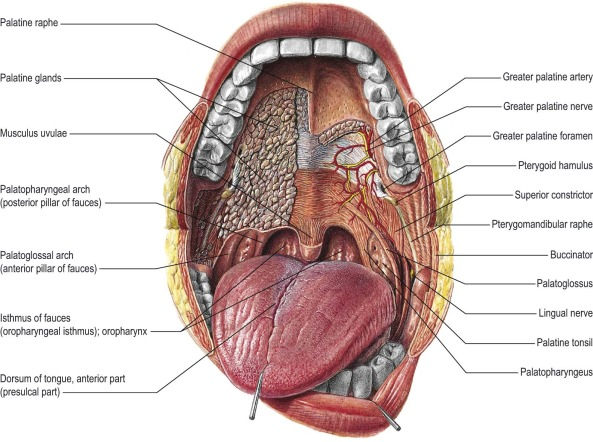 Gray’s Anatomy, 2016
Pharynx
Begins at skull base and ends at the esophagus
Muscles and mucosa
Shaped as an inverted cone, 12-14 cm long
Further divided into nasopharynx, oropharynx and hypopharynx
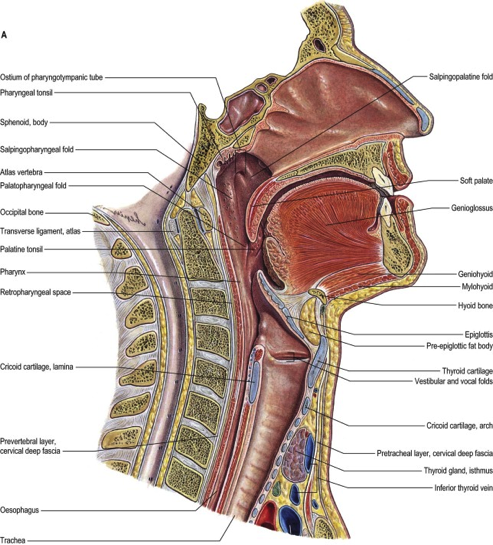 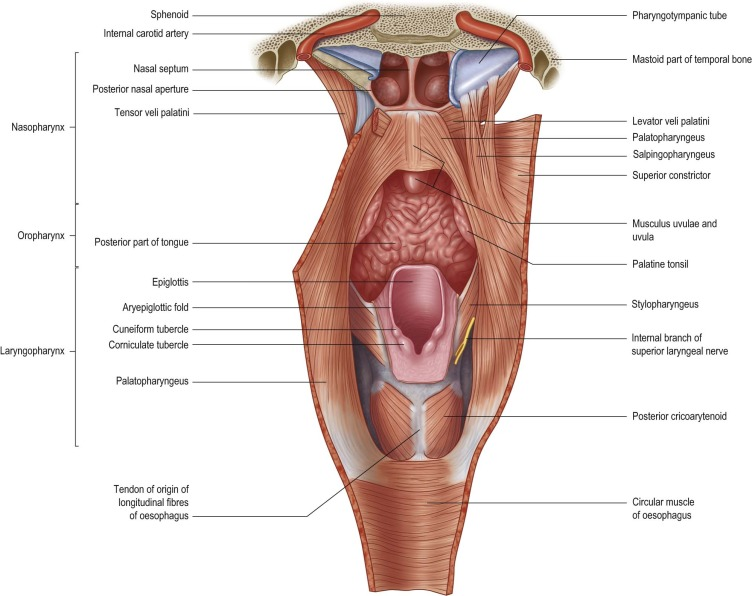 Gray’s Anatomy, 2016
Pharynx
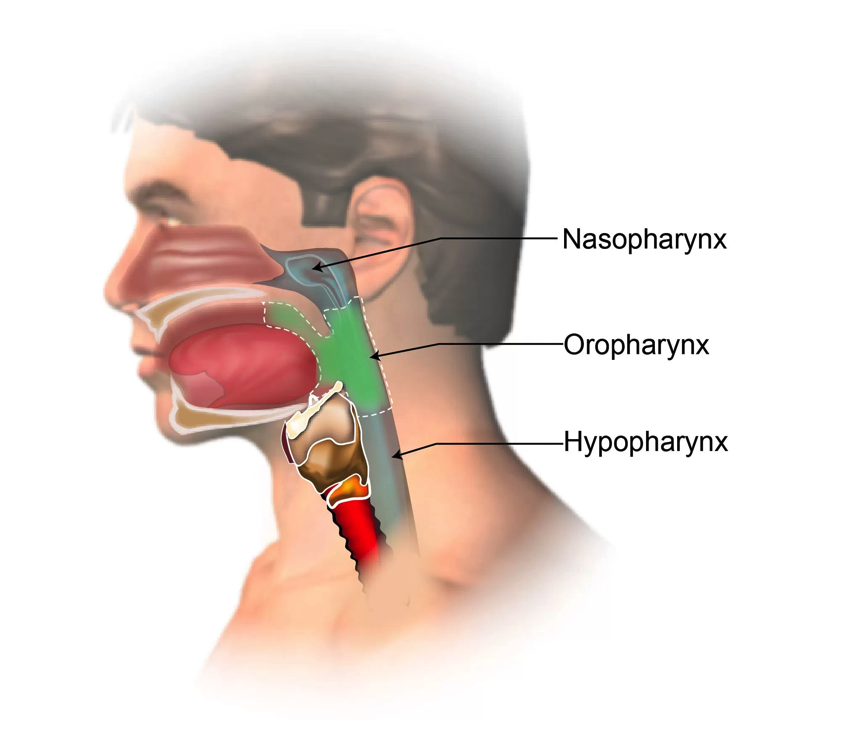 Larynx
https://www.ahns.info/patient-information/understanding-pharyngeal-cancer
Larynx Anatomy
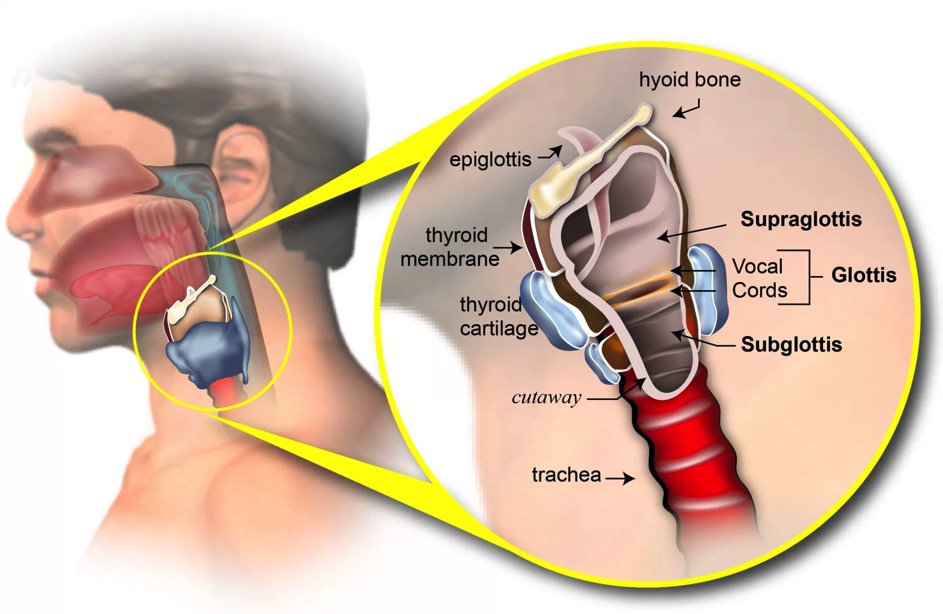 The larynx is divided into 3 areas
Supraglottis
Glottis
Subglottis
https://www.ahns.info/patient-information/laryngeal-cancer/
Larynx Anatomy; Cartilage “Skeleton”
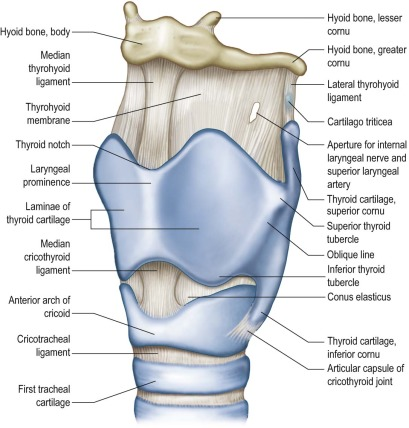 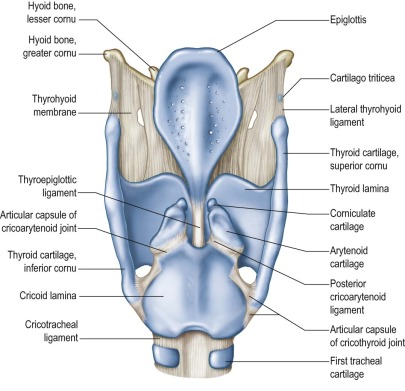 Gray’s Anatomy, 2016
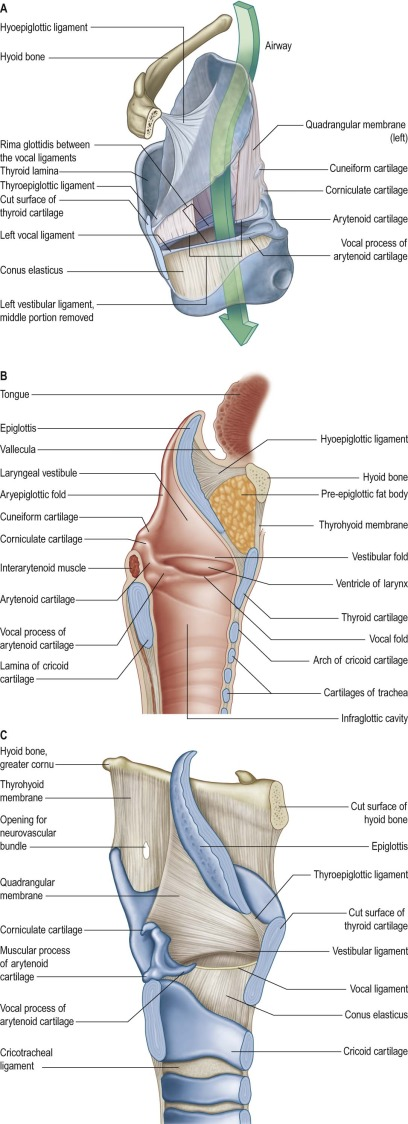 Larynx Anatomy
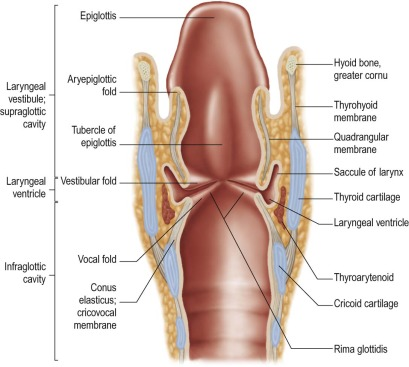 Gray’s Anatomy, 2016
Endoscopic View of Larynx
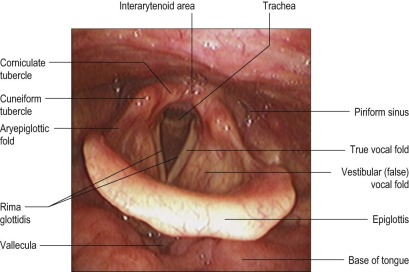 Gray’s Anatomy, 2016
Post-laryngectomy Anatomy
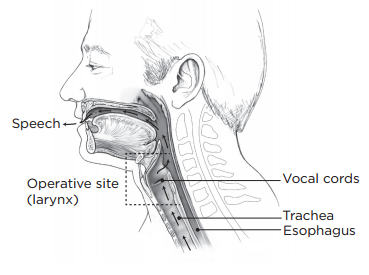 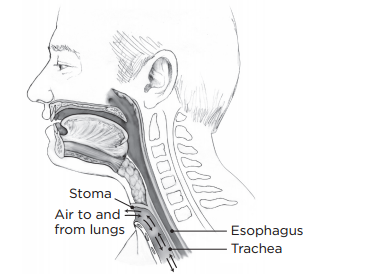 Neopharynx
Tracheotomy
https://www.mskcc.org/cancer-care/patient-education/about-your-total-laryngectomy
Evaluation of New Patient
History and Physical Examination
Larynx is examined with mirror examination or flexible laryngoscopy

Imaging
CT
PET/CT
US
MRI

Pathology
Fine needle aspiration
Biopsy (Clinic or OR)
Transoral or trans-nasal via channeled-endoscope
Open neck biopsy
Laryngoscopy, esophagoscopy, bronchoscopy to evaluate for synchronous tumors
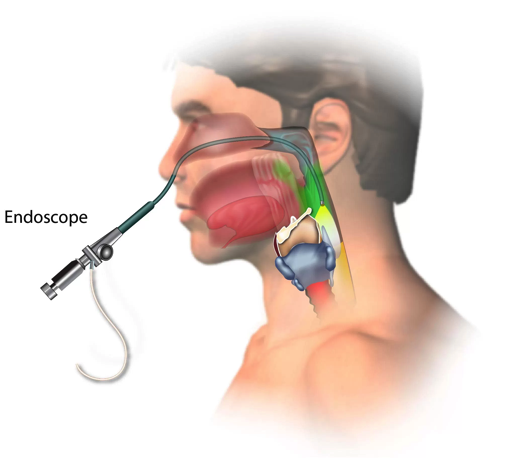 https://www.ahns.info/patient-information/laryngeal-cancer/diagnosis/
Laryngeal Cancer 2023
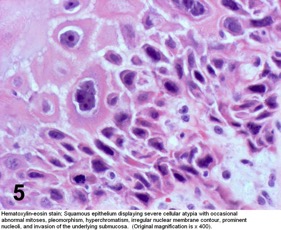 About 12,380 new cases of laryngeal cancer (9,900 in men and 2,480 in women)

Lifetime risk of developing laryngeal cancer is: 
1 in 190 for men 
1 in 830 for women

About 3,820 people (3,070 men and 750 women) will die from laryngeal cancer

Decreased smoking  decreased laryngeal cancer by 2.4% per year over the last decade

More than 85% are male and over 40yo

Vast majority (>85%) of laryngeal cancer are squamous cell carcinoma
60% of laryngeal cancers start in the glottis, 35% develop in the supraglottic area

Other types of carcinoma include minor salivary gland carcinoma, neuroendocrine carcinoma, and sarcoma
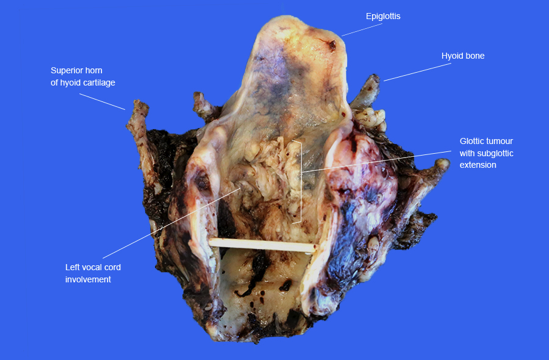 https://www.cancer.org/cancer/laryngeal-and-hypopharyngeal-cancer/about/key-statistics.html

http://www.pathologyoutlines.com/topic/larynxcarcinomageneral.html, Dr. Steven Catinchi-Jaime - malignant fibrous histiocytoma and squamous cell carcinoma arising in a vocal chord

http://www.rcpa.edu.au/Library/Practising-Pathology/Macroscopic-Cut-Up/Specimen/Head-and-neck/Larynx
Laryngeal Cancer Staging (TNM)
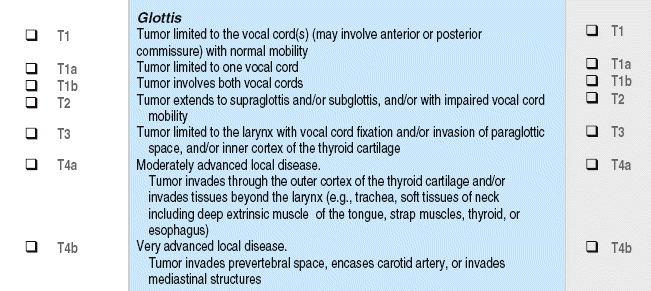 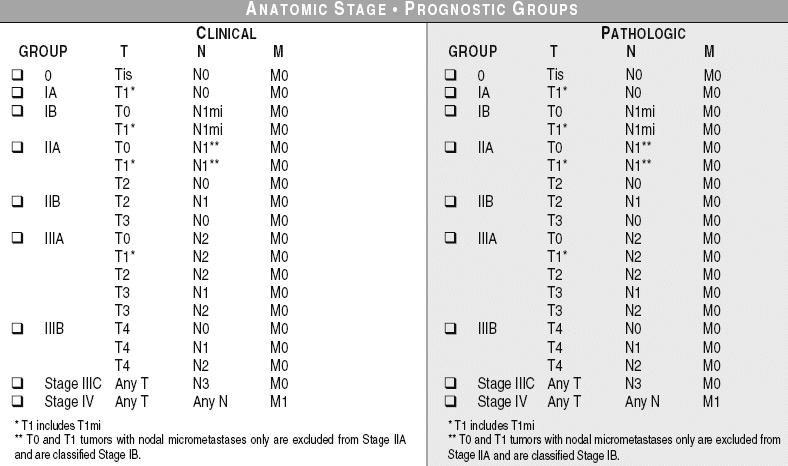 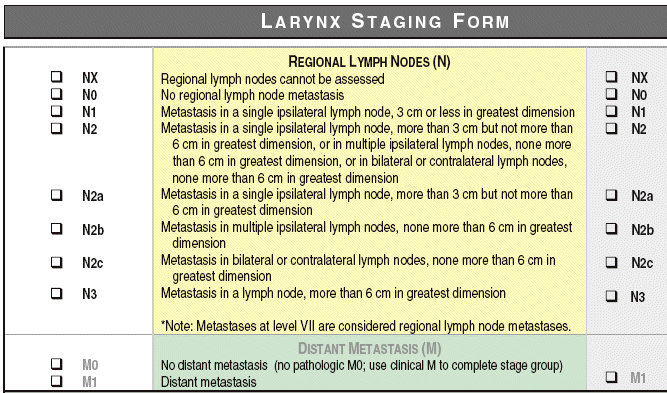 AJCC 8th edition
Laryngeal Cancer Survival Rates
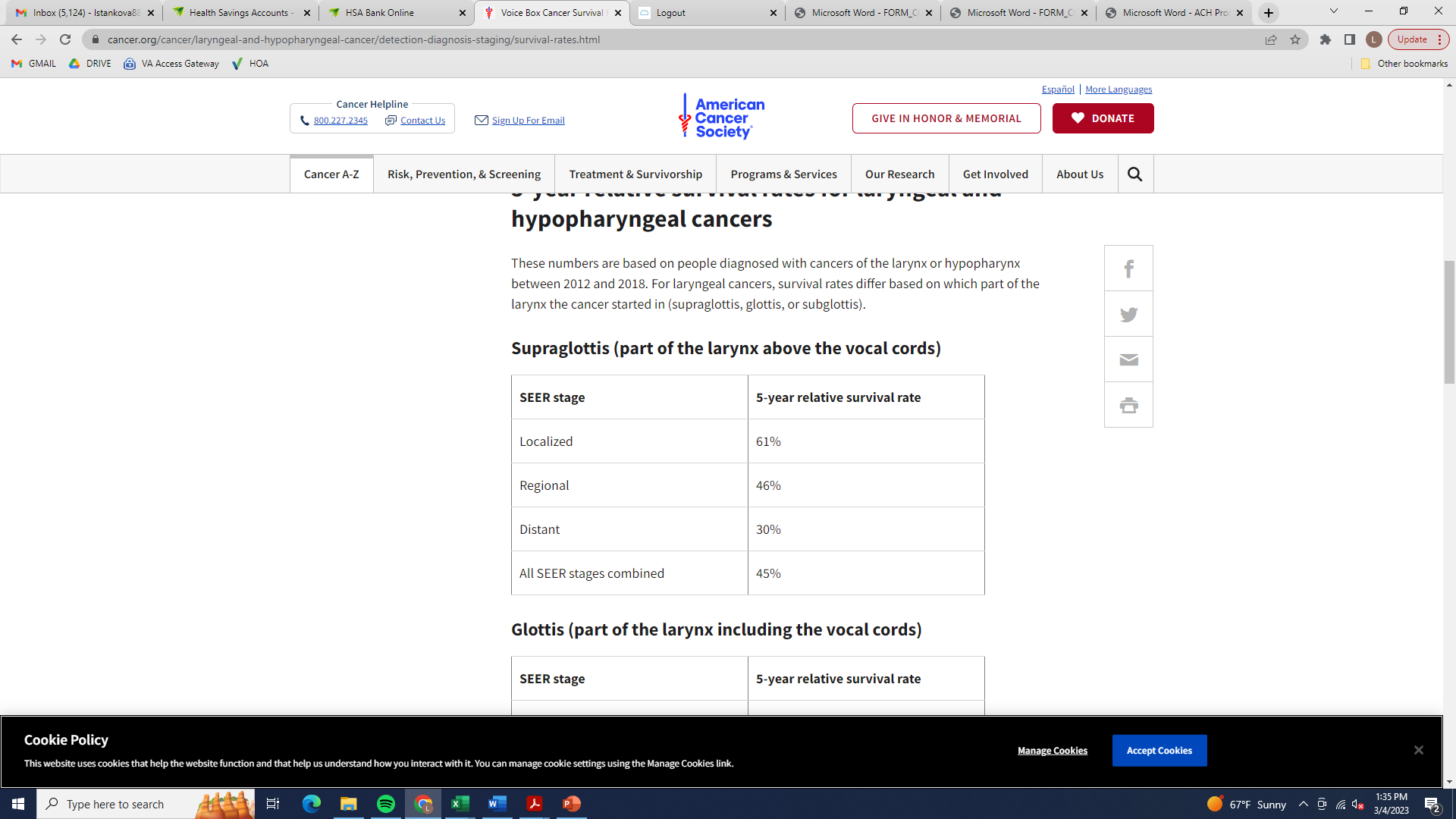 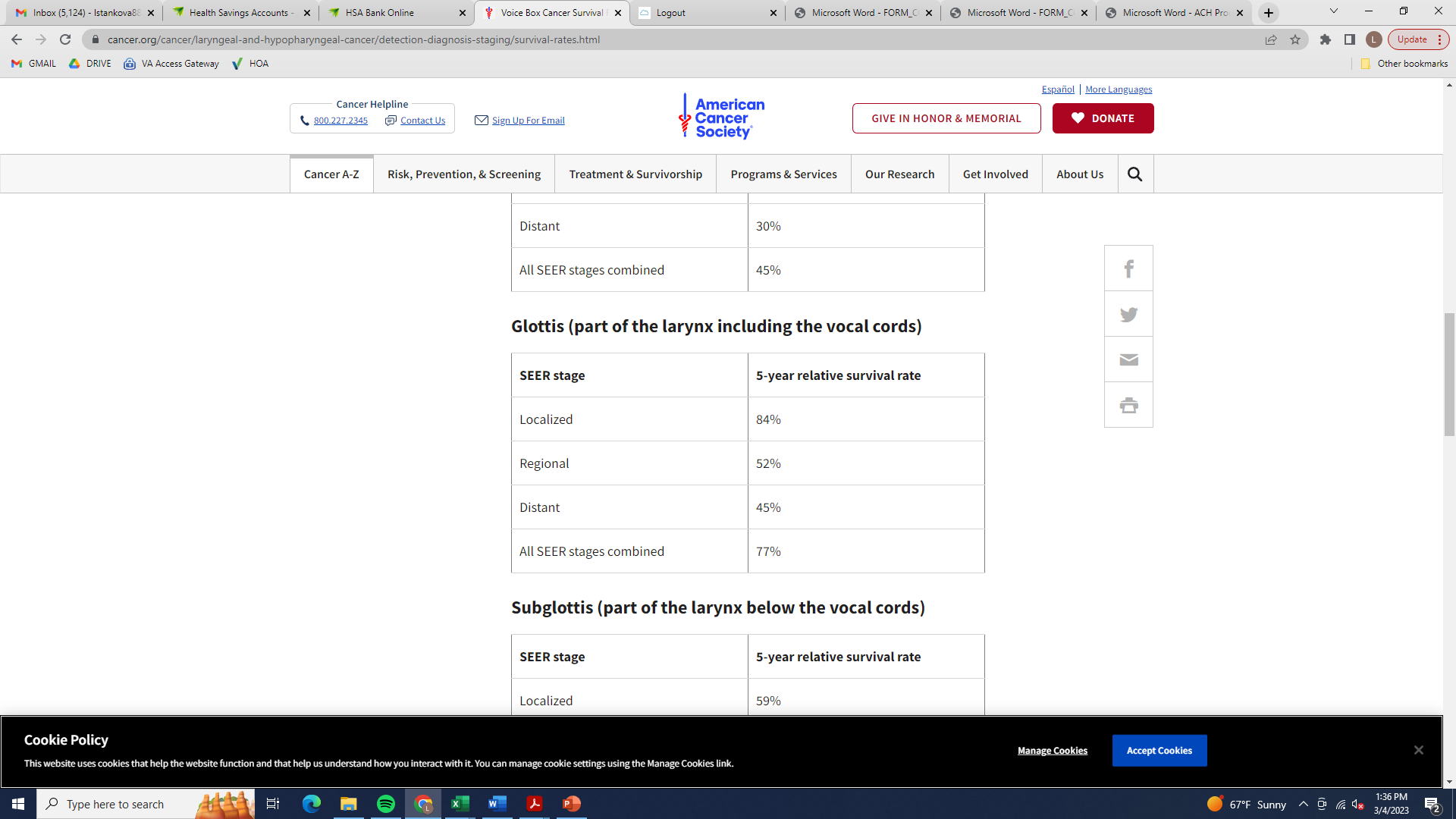 https://www.cancer.org/cancer/laryngeal-and-hypopharyngeal-cancer/detection-diagnosis-staging/survival-rates.html
History of Laryngeal Cancer Treatment
1873 --First laryngectomy for carcinoma was by Dr. Billroth 

1886 --Attempts at transoral resection 

1906 --Dr Crile emphasizes importance of cervical lymph node dissection in laryngeal carcinoma

1920 --Radiation therapy for laryngeal cancer

Mid 1900s--Treatment of choice is total laryngectomy and radical neck dissection 

1970s-- Use of laser in transoral resection

1990s-2000s– Decline in radical surgery. Combination treatment with RT+ chemotherapy and laryngeal preservation. IMRT.
 
Current: Focus on decreasing treatment toxicity

Novel systemic agents; Immunotherapy 
New radiation technology
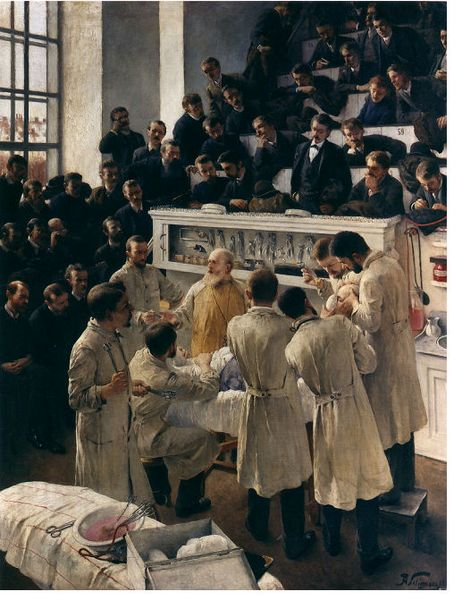 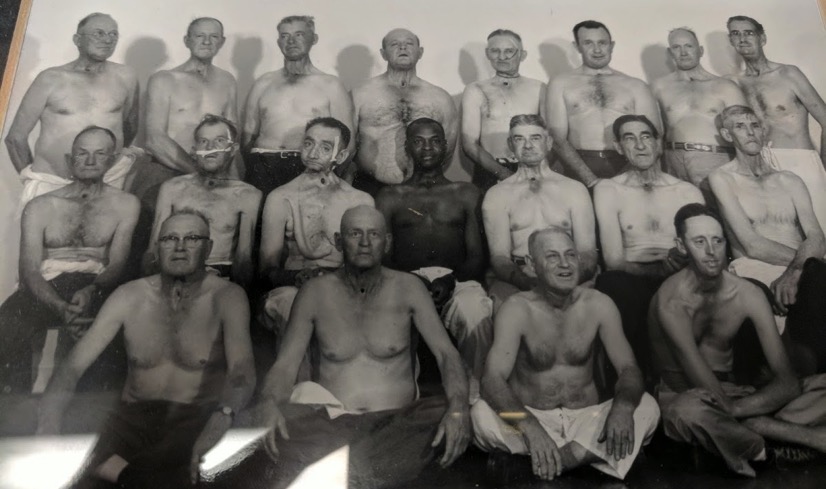 https://en.wikipedia.org/wiki/File:Seligmann_-_Billroth_operating.jpg

VA North Texas 1953. Archive.
Treatment of Laryngeal Cancer
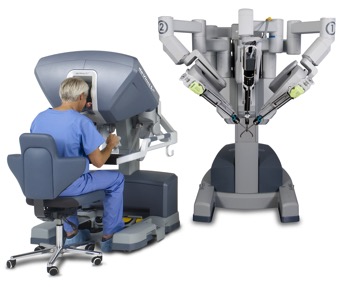 Early Stage Laryngeal Cancer 
	Single modality (Curative in 80-90% of patients)
		Transoral surgery (Europe >> North America)
			Transoral laser surgery
			Transoral robotic surgery 
		Radiation therapy

Advanced  Laryngeal Cancer
	Multimodality treatment including surgery (<50% chance of cure)
		Surgery + Radiation therapy
		Surgery + Radiation therapy +Systemic therapy (Chemotherapy, immunothx)

Distal Metastatic Disease (No curative treatment)
	Systemic therapy
	Surgery and radiation therapy for palliation  (symptom management)
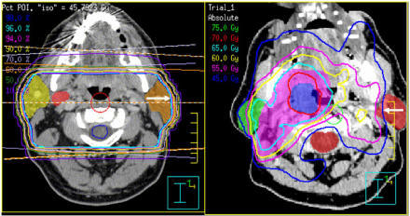 https://www.intuitivesurgical.com/company/media/images/singlesite/SingleSite_PC_SC_Surgeon_head_in_console.jpg
Hong TS, et al. Intensity-modulated radiation therapy: emerging cancer treatment technology. Br. J. Cancer (2005)
Side Effects and Complications of Treatment
Radiation
	Skin burns
	Mucositis (mouth and throat pain)
	Xerostomia (dry mouth)
	Dysgeusia (altered taste)
	Neck fibrosis (scarring)
	Lethargy
	Feeding tube dependence 
	Osteoradionecrosis (pain and loss of function)
	Secondary malignancy
	Lymphedema…
Chemotherapy 
	Organ dysfunction …
	Hearing loss
	Neutropenia
Surgery 
	Bleeding
	Infection
	Scarring, altered appearance 
	Fistula
	Decreased shoulder and neck function
	Pain
	Graft loss
	Injury to surrounding structures at harvest sites
	Prolonged hospitalization/recovery, re-admission to hospital within 30 days after TL is ~25%
	Peri-operative medical complications including permanent injury and death
	Feeding tube dependence 
	Prolonged wound healing 
	Stomal stenosis, TEP failure, neopharynx stricture, lymphedema..
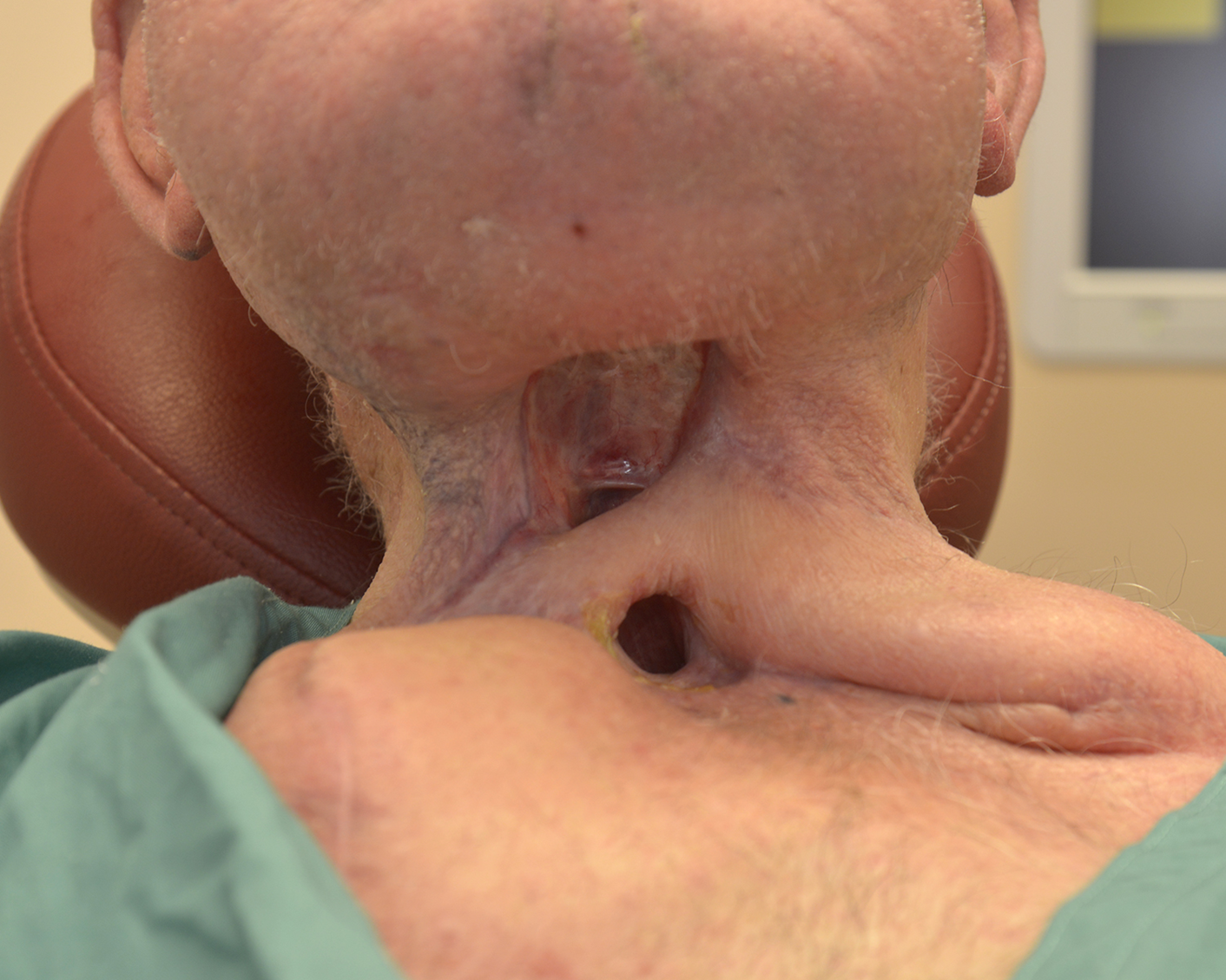 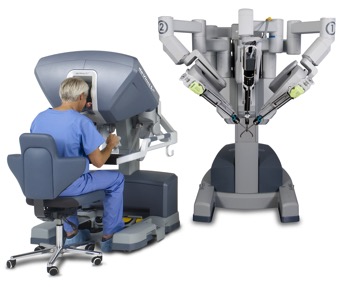 Transoral Surgery
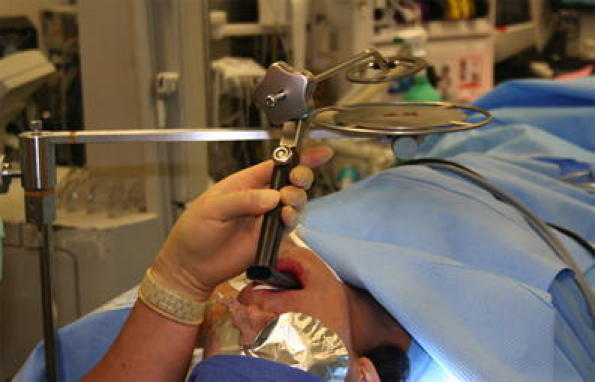 Organ preservation surgery
Preserve function
Goal = negative margin=remove all cancer
Same oncologic outcome as RT as primary treatment in early staged cancers
May result in poorer voice quality compared to RT
Requires appropriate patient selection 
Requires expertise in transoral surgery 
Transoral laser microsurgery (TLM)
Transoral robotic surgery (TORS)
Anatomic limitations
Must be able to preserve cricoid, one arytenoid
?Can be used following RT
*Prolonged healing
*Requires increased rehabilitation
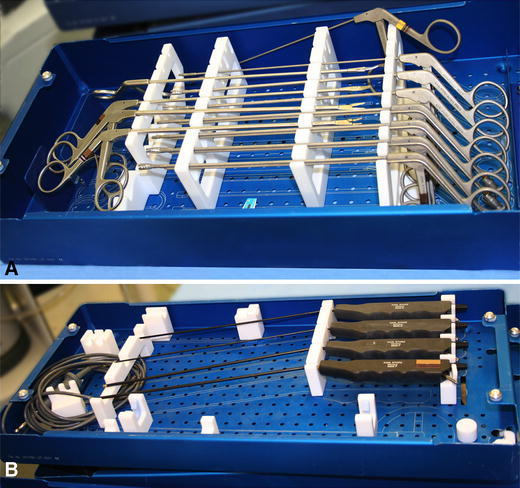 Ambrosch P. The role of laser microsurgery in the treatment of laryngeal cancer. Curr Opin Otolaryngol Head Neck Surg, 2007
Rubinstein M, Armstrong WB. Transoral laser microsurgery for laryngeal cancer: A primer and review of laser dosimetry. Lasers in Medical Science. 2011;26(1):113-124.
Open Partial Laryngectomy
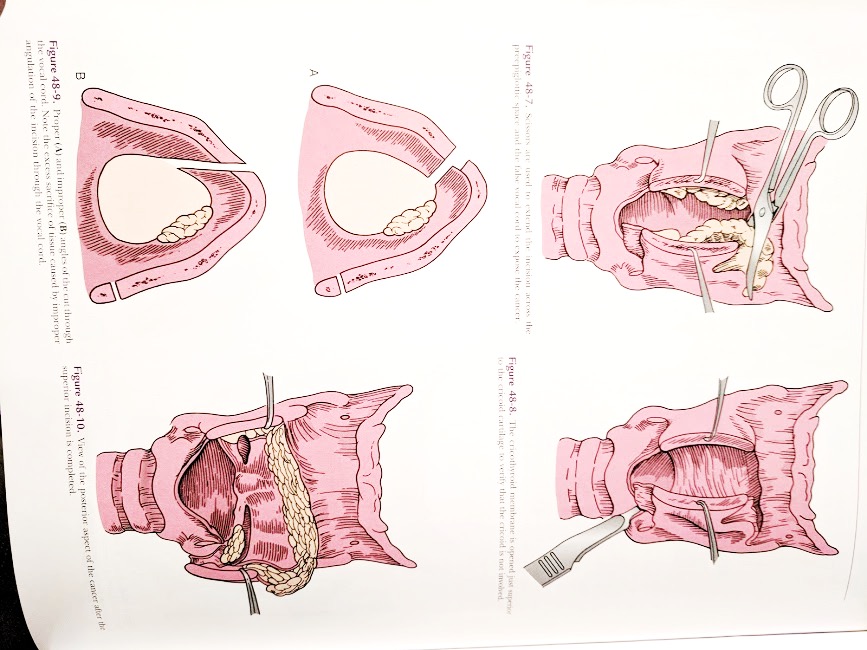 Largely replaced by transoral surgery

Few Head and Neck Surgeons are trained in this technique

Horizontal partial laryngectomy

Vertical partial laryngectomy 

?Longer procedure and recovery than transoral surgery 

Function compromised in irradiated tissue
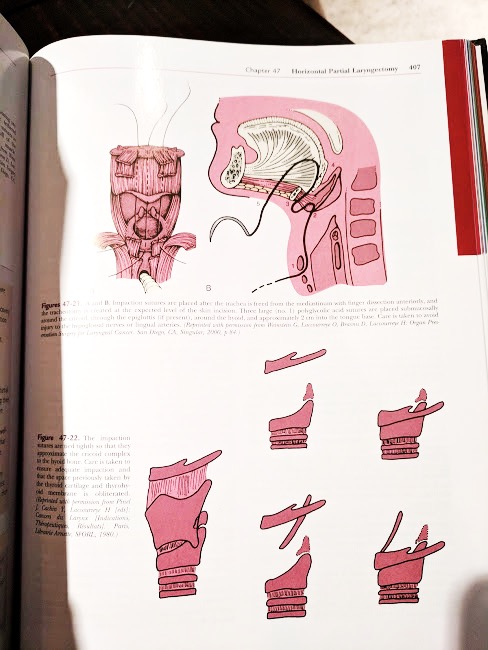 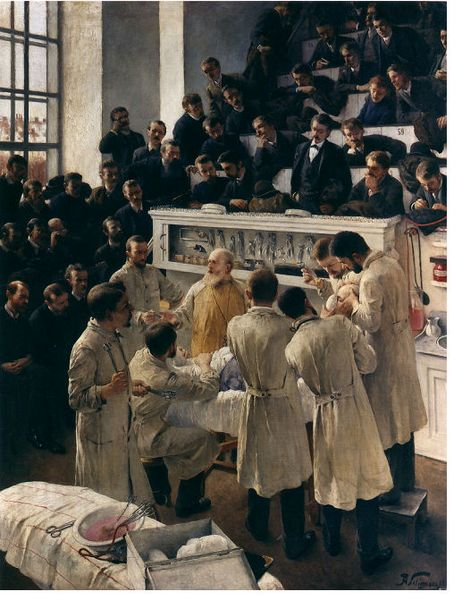 Myers, Eugene N, and Ricardo L. Carrau. Operative Otolaryngology: Head and Neck Surgery. Philadelphia: Saunders/Elsevier, 2008.
Indications for Total Laryngectomy
Primary treatment for advanced cancers of the larynx 
Often with bilateral neck dissection for evaluate and treat regional spread (lymph nodes)
Often followed by radiation +/- systemic treatment within 6 weeks of surgery
Extent of resection is determined by disease
Radiation treatment is contraindicated 
Patient preference 

Salvage surgery 
Prior treatment has failed and cannot be repeated
Prior radiation  poor wound healing and increased surgical site complications

Non-functional larynx
Tracheotomy and feeding tube dependence due to aspiration and airway obstruction
Osteoradionecrosis with severe pain
Pre-Operative Planning
Cancer staging
 CT
 PET/CT
 MR

Multidisciplinary assessment
Assess and optimize nutrition
Poor nutrition increases risk of surgical complications
Address smoking cessation
Continued smoking  decreased survival
Substance abuse
Thyroid function 
Psychosocial issues, social relationships
Functional status/Frailty assessment 
Dental assessment 
Any other systemic diseases (cardiac, pulmonary, hepatic…)
 
Pre-operative counseling and education with multidisciplinary team
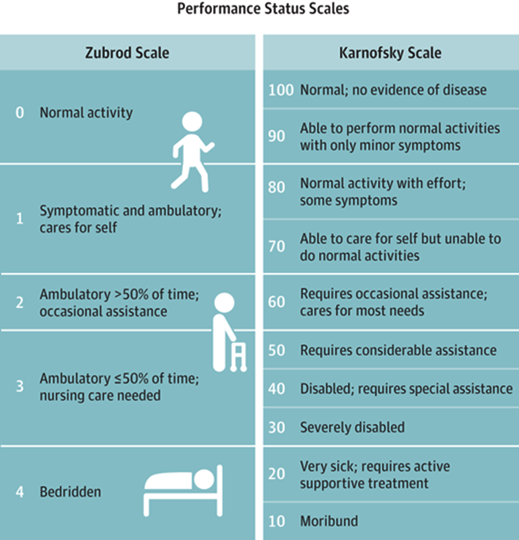 West, H. Jin, J, Performance Status in Patients With Cancer. JAMA Oncol. 2015;1(7):998.
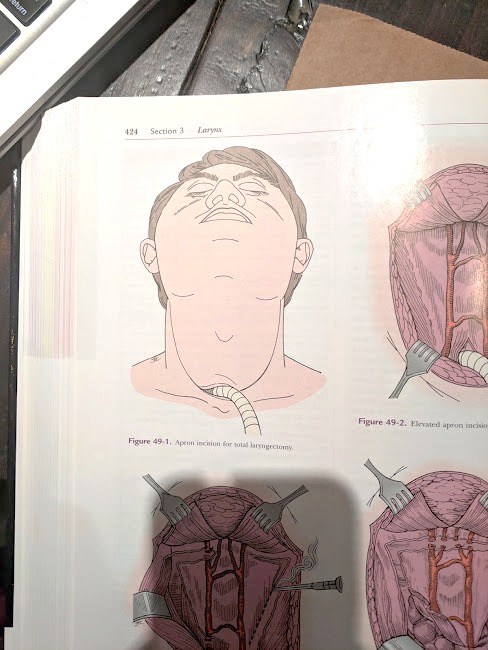 Total Laryngectomy
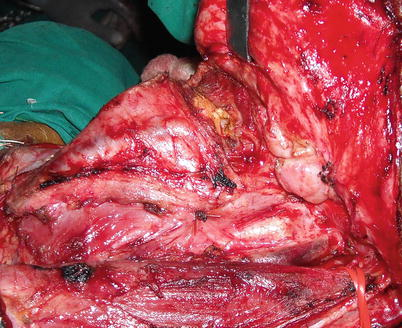 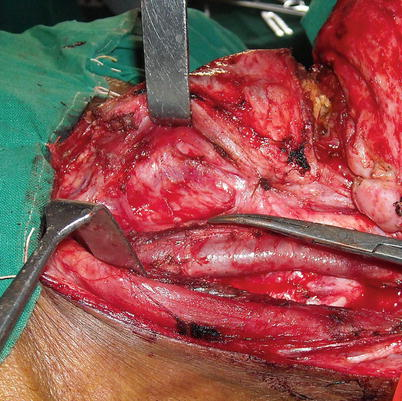 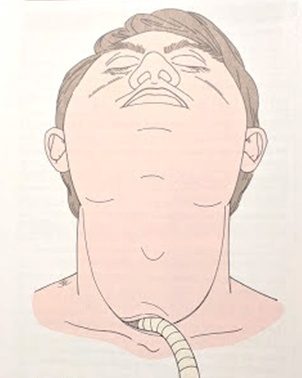 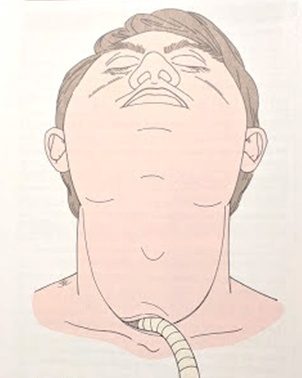 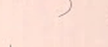 Trivedi N.  Tumors of the Larynx and Hypopharynx. In: Atlas of Head and Neck Cancer Surgery. Springer, New Delhi 2015.
Total Laryngectomy
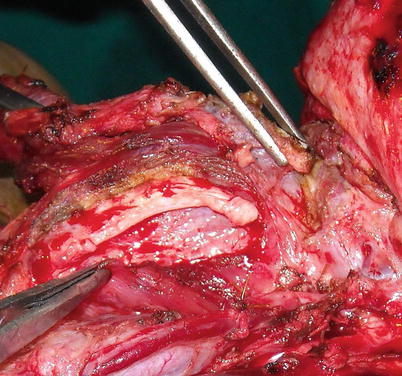 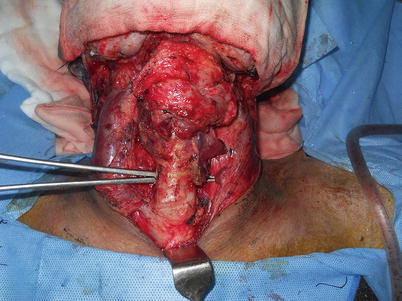 Trivedi N.  Tumors of the Larynx and Hypopharynx. In: Atlas of Head and Neck Cancer Surgery. Springer, New Delhi 2015.
Total Laryngectomy
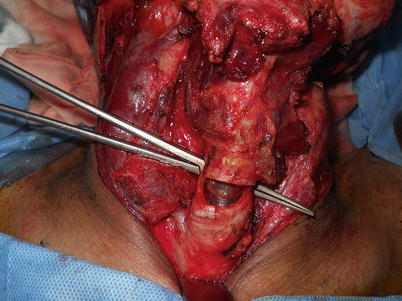 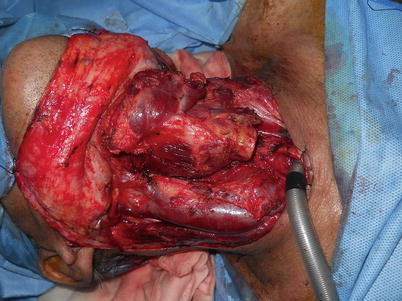 Trivedi N.  Tumors of the Larynx and Hypopharynx. In: Atlas of Head and Neck Cancer Surgery. Springer, New Delhi 2015.
Total Laryngectomy
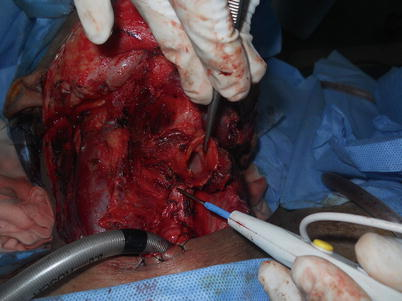 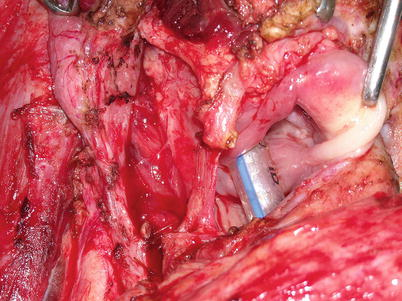 Trivedi N.  Tumors of the Larynx and Hypopharynx. In: Atlas of Head and Neck Cancer Surgery. Springer, New Delhi 2015.
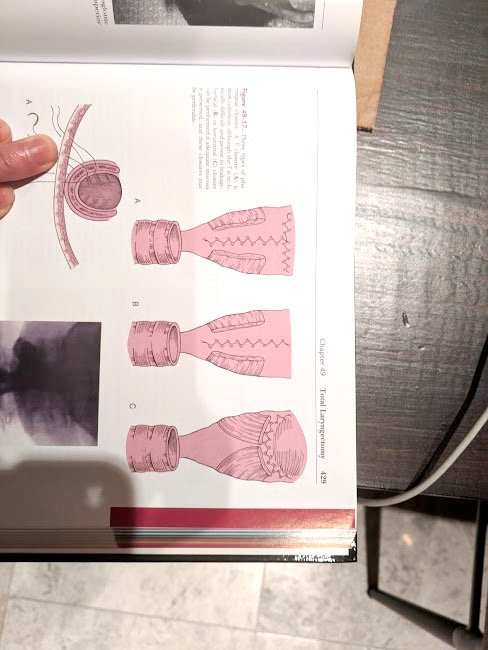 Total Laryngectomy
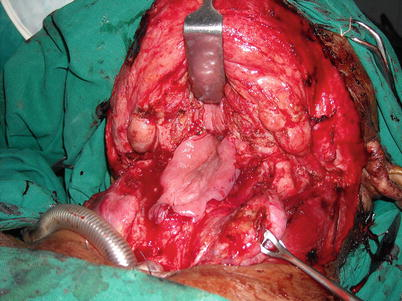 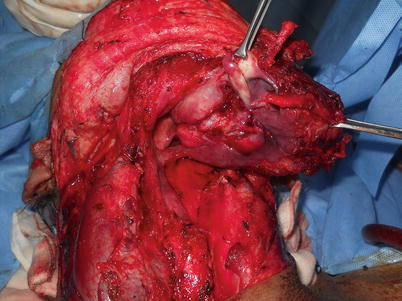 Trivedi N.  Tumors of the Larynx and Hypopharynx. In: Atlas of Head and Neck Cancer Surgery. Springer, New Delhi 2015.
Myers, Eugene N, and Ricardo L. Carrau. Operative Otolaryngology: Head and Neck Surgery. Philadelphia: Saunders/Elsevier, 2008.
Resectability of Laryngeal Cancer
“Unresectable” (Stage T4b) Larynx Caner

Encasement (>270*)  of the carotid artery
Invasion in the pre-vertebral space
Invasion of spine
Invasion of the skull base
Involvement of the brachial plexus (nerves to the upper extremity)
Mediastinal invasion
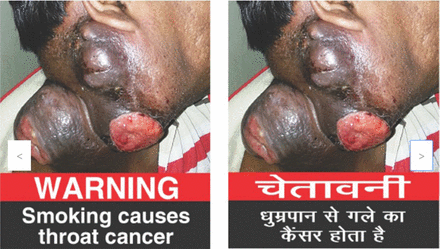 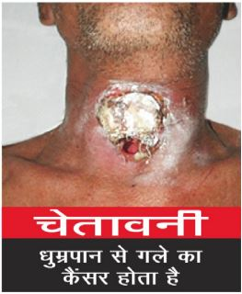 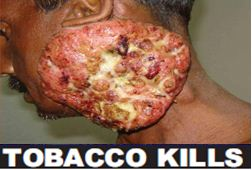 http://www.tobaccolabels.ca/countries/india/
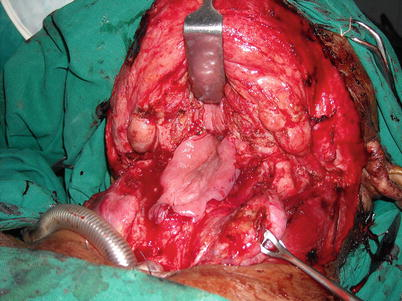 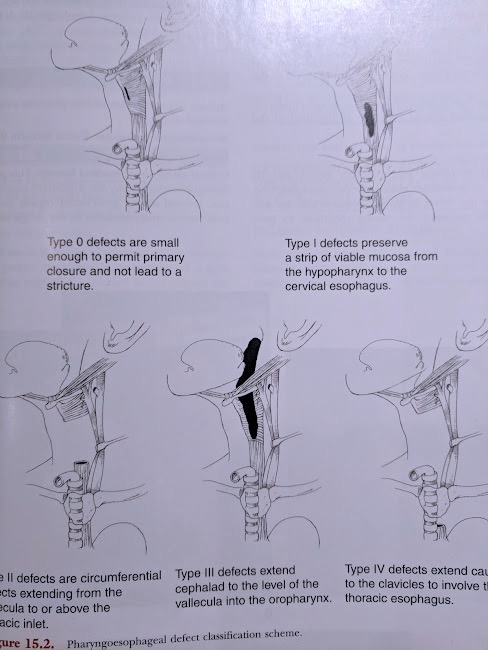 Classification of Defects
Partial laryngectomy

Total laryngectomy with endolaryngeal tumor

Total laryngectomy partial pharyngectomy
+/- External skin resection  

Total pharyngolaryngectomy
Circumferential defect of pharynx
+/- External skin resection  

Total pharyngolaryngectomy with glossectomy…
+/- External skin resection
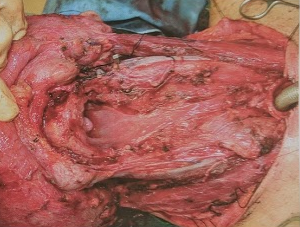 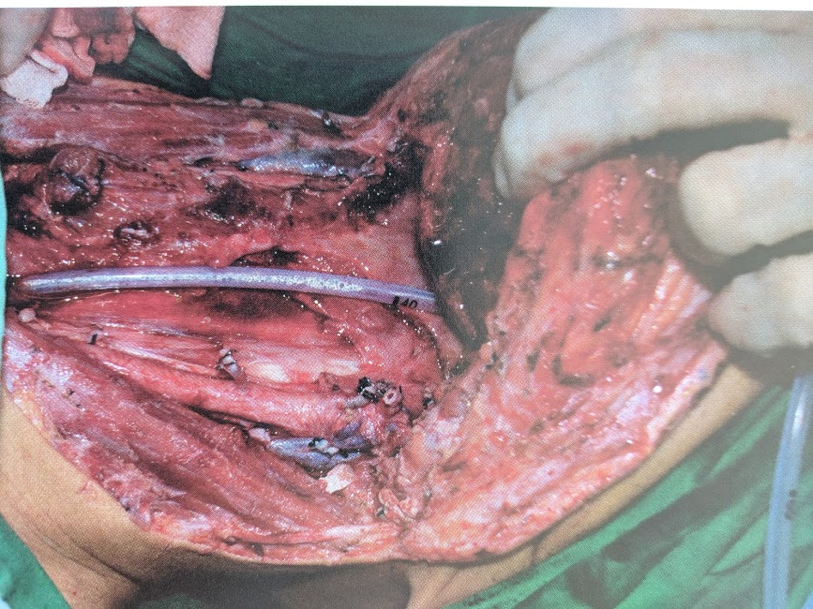 Urken M, Multidisciplinary Head and Neck Reconstruction A DEFECT-ORIENTED APPROACH. LWW 2010.
Trivedi N.  Tumors of the Larynx and Hypopharynx. In: Atlas of Head and Neck Cancer Surgery. Springer, New Delhi 2015.
Reconstruction
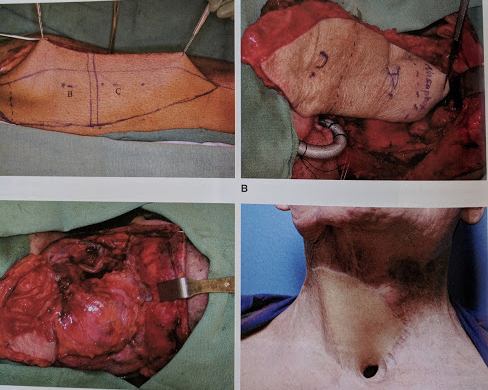 Primary closure of neopharynx
Endolaryngeal tumor 

Patch flap
Hypopharynx involvement
 Remnant strip of pharyngeal mucosa

Tubed flap
Pharyngolaryngectomy 

External skin reconstruction

Tongue and oral cavity reconstruction

Salvage TL
On-lay or patch flap decrease fistula formation and promote healing if fistula occurs
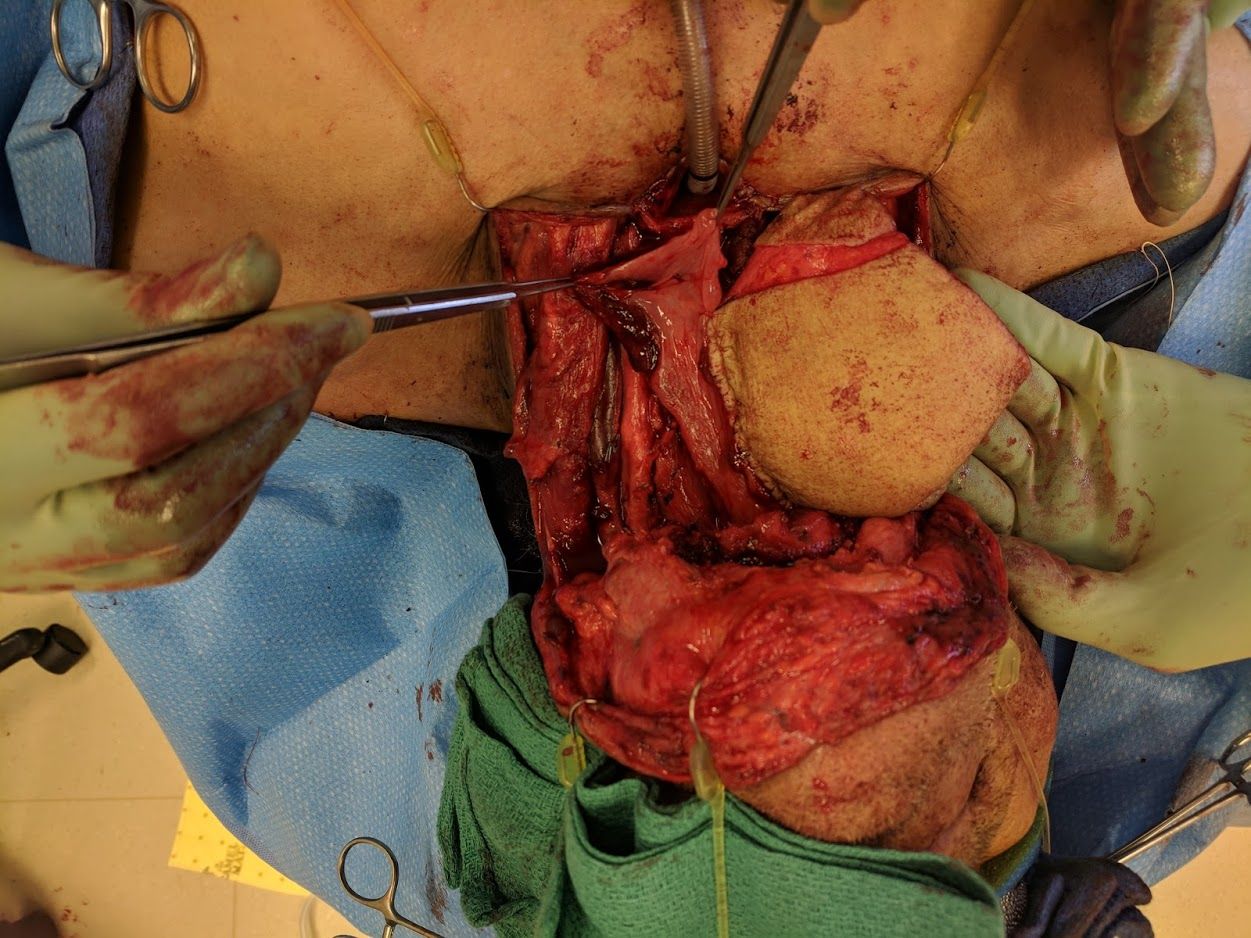 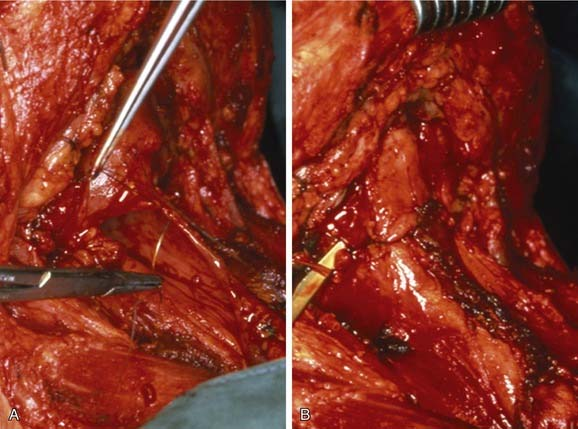 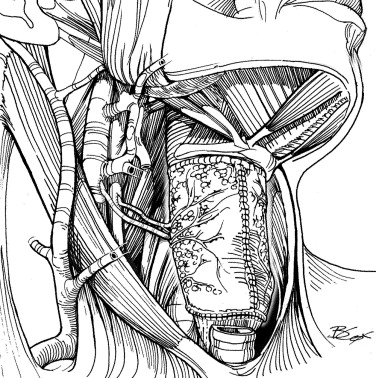 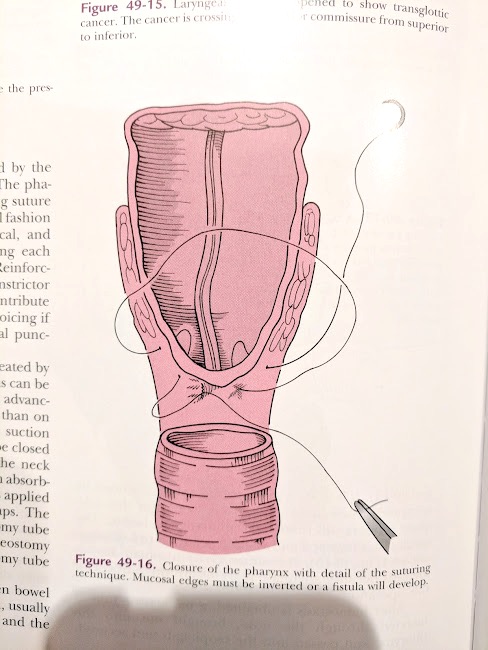 https://clinicalgate.com/vocal-and-speech-rehabilitation-following-laryngectomy/
Urken M, Multidisciplinary Head and Neck Reconstruction A DEFECT-ORIENTED APPROACH. LWW 2010.
Bradley, P. Cancer of the Hypopharynx. Operative Techniques in Otolaryngology-Head and Neck Surgery Volume 16, Issue 1, March 2005, 
Patel et. Al. Impact of Pharyngeal Closure Technique on Fistula After Salvage Laryngectomy JAMA Otolaryngol Head Neck Surg. 2013;139(11):1156-1162.
Myers, Eugene N, and Ricardo L. Carrau. Operative Otolaryngology: Head and Neck Surgery. Philadelphia: Saunders/Elsevier, 2008.
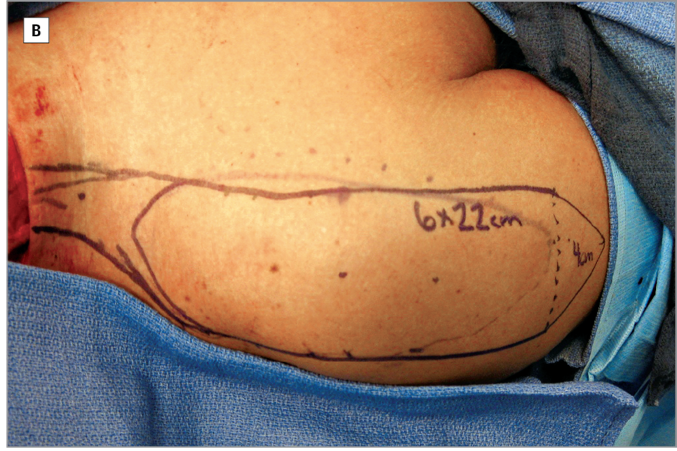 Reconstruction
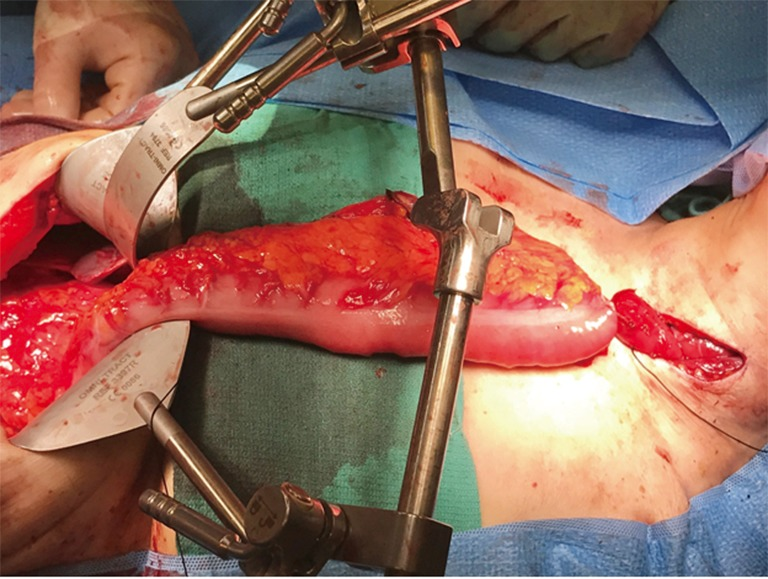 Local (Pedicled) flap 
	Pectoralis flap
	Supraclavicular island flap
	Submental island flap 

Microvascular reconstructive surgery with free tissue transfer
	Anterior lateral thigh free flap
	Radial forearm free flap
	Rectus abdominis free flap
	Jejunum free flap  
	Others

Visceral transposition
	Gastric Pull-up
	Colon Interposition
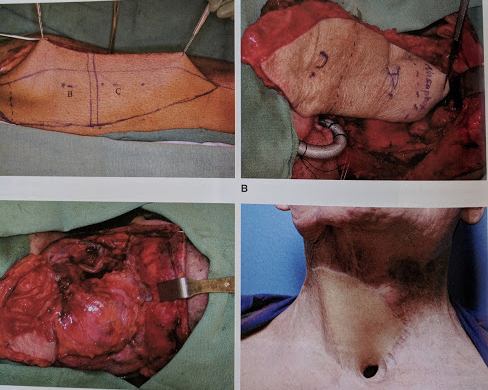 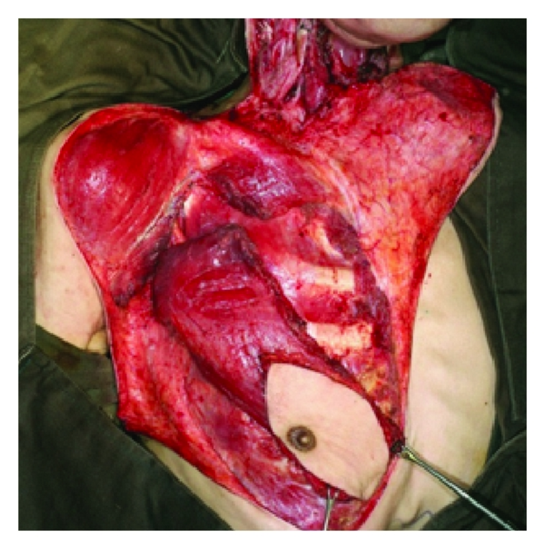 Kokot et al. The Supraclavicular Artery Island Flap in Head and Neck Reconstruction Applications and Limitations. JAMA Otolaryngol Head Neck Surg. 2013;139(11):1247-1255.
Chan, Richie & Chan, Jimmy. (2014). Deltopectoral Flap in the Era of Microsurgery. Surgery research and practice. 2014. 420892. 10.1155/2014/420892. 
Bakshi A, Sugarbaker DJ, Burt BM. Alternative conduits for esophageal replacement. Annals of Cardiothoracic Surgery. 2017;6(2):137-143. 
Urken M, Multidisciplinary Head and Neck Reconstruction A DEFECT-ORIENTED APPROACH. LWW 2010.
Bradley, P. Cancer of the hypopharynx. Operative Techniques in Otolaryngology-Head and Neck Surgery Volume 16, Issue 1, March 2005,
Cricopharyngeal Myotomy
Cricopharyngeal muscle spasm limits alaryngeal speech

Dilation and/or Botulinum toxin injections may decrease spasm

Cricopharyngeal myotomy
	Cricopharyngeal muscle is cut after the larynx is 	removed
	
	?Increased risk of anastomotic leak and fistula
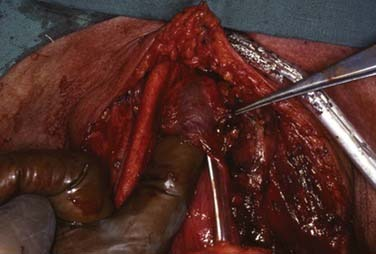 https://clinicalgate.com/vocal-and-speech-rehabilitation-following-laryngectomy/
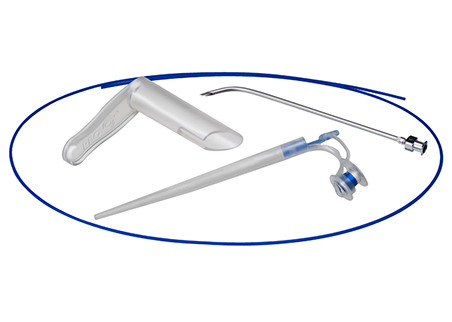 Primary TEP Placement
Relative Contraindications for Primary TEP

	Separation of tracheal/esophageal party wall at site of TEP
	Tubed flap reconstruction
	Large patch reconstruction
	Poor nutrition
	Hypothyroidism 
	Poor quality of tissues 
	Poor prognosis
	Inability to maintain or use TEP
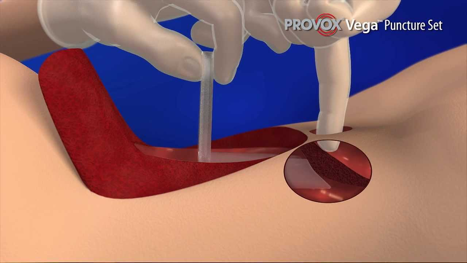 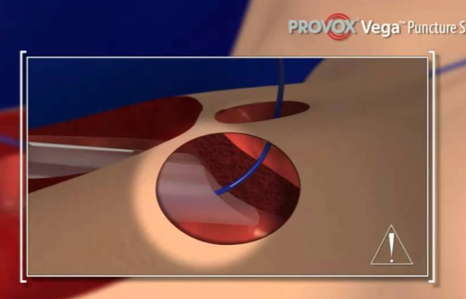 https://www.atosmedical.com/product/provox-vega-puncture-set/
Post-Laryngectomy Eating
Timing and trial of eating by mouth after total laryngectomy is determined by the surgeon

Variable protocols; no conclusive evidence of the “best” protocol 
	Prior radiation 
	Type of defect and reconstruction
	Nutrition
	Tissue quality

Evaluation of leak or fistula
	Clinical evaluation (physical examination, monitoring drain output, labs)
	Blue dye test 
	Esophagogram 

My “protocol”
	Non-irradiated, primary closure; One week nothing by mouth then evaluate for leak
				      If no leak advance diet to liquid/puree
	Others; patient and defect-driven; Minimum one week of nothing by mouth. 
	Irradiated with good nutrition and tissue quality; water and sugar-free and fat-free clear    	liquid POD 7 if no leak, advance POD 14
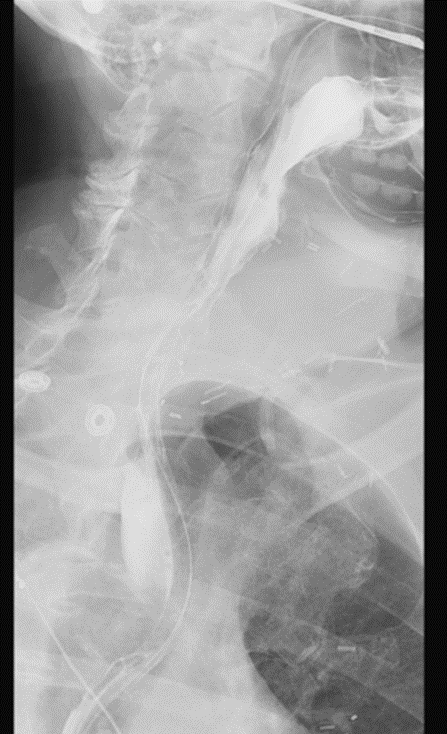 Pharyngocutaneous Fistulae
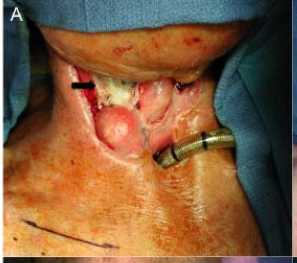 Connection or “hole” in neopharynx causing saliva leak
Occurs in 3-40% of total laryngectomy
Feeding tube dependence
Risk of life-threatening bleeding
	Carotid blowout
Risk factors
	Radiation
	Chemotherapy
	Advanced disease
	Poor nutrition
	Smoking
	Hypothyroidism
Treatment
	Local wound care
		Irrigation
		Packing
		Wound vac
	Surgery
		Non-irradiated tissue transfer
		Lack of vessels in the neck
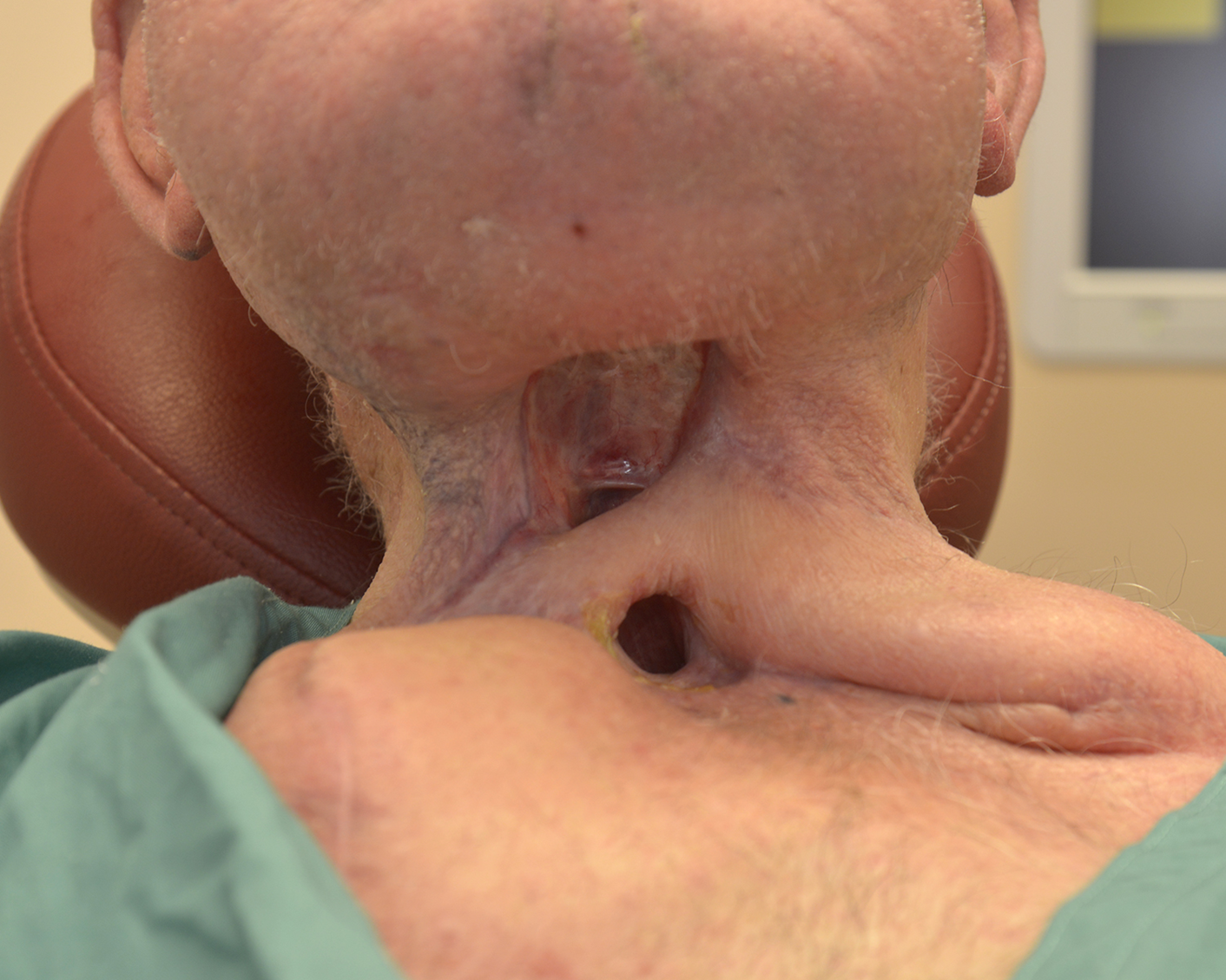 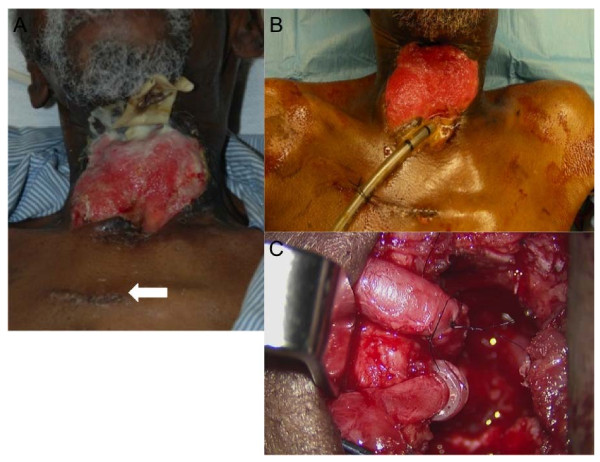 Bohannon IA, Carroll WR, Magnuson JS, Rosenthal EL. Closure of post-laryngectomy pharyngocutaneous fistulae. Head & Neck Oncology. 2011;3:29.
Stricture of Neopharynx
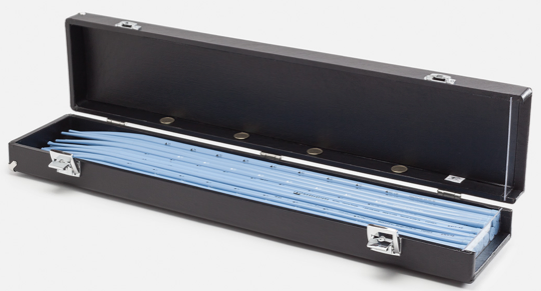 Serial dilation
	Boogie dilation
	Balloon dilation 
	Often requires multiple procedures
	Timing 
	Mature thick scar is not amenable to dilation 
	Rare, but life-threatening risk of perforation
	

Tubed flap microvascular reconstruction
	Aforementioned surgical  including fistula and poor 		wound healing
	Tubed flap is adynamic (unlike the pharynx)
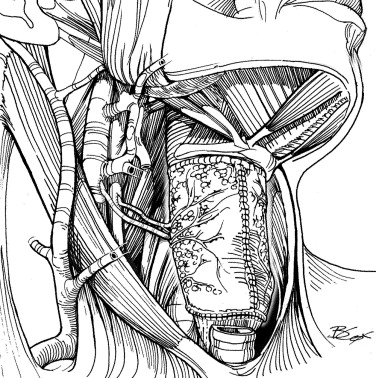 http://www.diversatekhealthcare.com/m-flex-blue-bougies/
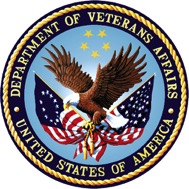 Summary
Evaluation and treatment of laryngeal cancer is a multidisciplinary sport

Surgical and non-surgical treatment have varied side-effects and require rehabilitation 

Patient factors and disease factors influence treatment recommendations  

Research ongoing and our treatment paradigm will continue to change 

Increased focus on function and survivorship
Questions?
Lenka.Stankova@UTsouthwestern.edu
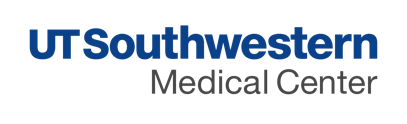 References
Gray's anatomy : The anatomical basis of clinical practice. Forty-first edition./ editor-in-chief, Susan Standring; section editors, Neel Anand et al. Series: Gray's Anatomy: New York : Elsevier Limited, 2016.

Atlas of Head and Neck Cancer Surgery The Compartment Surgery for Resection in 3-D. Nirav Trivedi. Springer India 2015

Bakshi A, Sugarbaker DJ, Burt BM. Alternative conduits for esophageal replacement. Annals of Cardiothoracic Surgery. 2017;6(2):137-143. doi:10.21037/acs.2017.03.07.

Urjeet A. Patel, ; Brian A. Moore, ; Mark Wax;  et al Eben Rosenthal,; Larissa Sweeny,; Oleg N. Militsakh,; Joseph A. Califano,; Alice C. Lin,; Christian P. Hasney,; R. Brent Butcher,; Jamie Flohr,; Demetri Arnaoutakis,; Matthew Huddle,; Jeremy D. Richmon, Impact of Pharyngeal Closure Technique on Fistula After Salvage Laryngectomy JAMA Otolaryngol Head Neck Surg. 2013;139(11):1156-1162.

https://clinicalgate.com/vocal-and-speech-rehabilitation-following-laryngectomy/

Kokot et al. The Supraclavicular Artery Island Flap in Head and Neck Reconstruction Applications and Limitations. JAMA Otolaryngol Head Neck Surg. 2013;139(11):1247-1255.


Urken M, Multidisciplinary Head and Neck Reconstruction A DEFECT-ORIENTED APPROACH. LWW 2010.

Bradley, P. Cancer of the Hypopharynx. Operative Techniques in Otolaryngology-Head and Neck Surgery Volume 16, Issue 1, March 2005, 

Patel et. Al. Impact of Pharyngeal Closure Technique on Fistula After Salvage Laryngectomy JAMA Otolaryngol Head Neck Surg. 2013;139(11):1156-1162.

American Head and Neck Society www.ahns.info